Škola za medicinske sestre VinogradskaProfesionalna komunikacija u sestrinstvuKomunikacija unutar tima
Gordana Major
TIM- skupina stručnjaka s komplementarnim stručnim znanjima koji su podjednako odani i usmjereni na postizanje zajedničkog cilja i na rješavanje nastalih problema
Svaki član snažan osjećaj odgovornosti
Vođa tima- najveća odgovornost
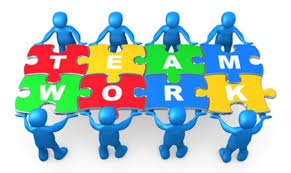 Rad više stručnjaka na postizanju zajedničkog cilja. Taj rad ne smije biti fragmentiran i nepovezan, nego dobro koordiniran od voditelja tima.
(Svjetska zdravstvena organizacija)
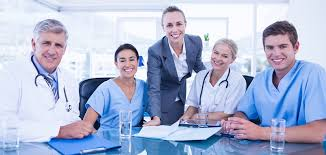 Rad u timu olakšava
PROFESIONALNU SOCIJALIZACIJU
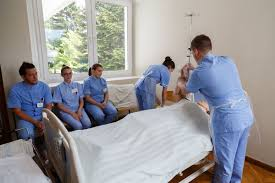 MULTIDISCIPLINARNI TIM- osobe različitih struka
Tim za kvalitetu
Tim za kontrolu bolničkih infekcija
Tim za transplantaciju
Tim za palijativnu skrb
INTERDISCIPLINARNI TIM- osobe istih struka
Medicinske sestre                          - Liječnici
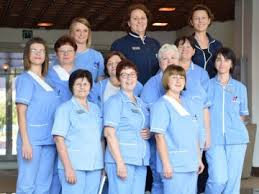 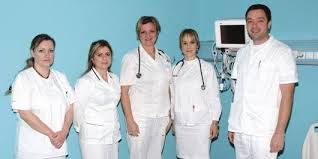 Prednosti timskog rada
Motivacija
Sinergija
Poboljšana organizacija
Skupna kreativnost
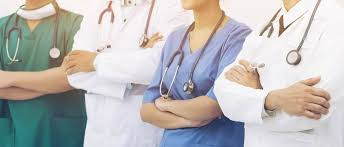 Preporuke za komunikaciju u timu:
Komunicirati otvoreno i srdačno, uskladiti verbalnu i neverbalnu komunikaciju
Koristiti se jasnim, razumljivim i uvjerljivim govorom pri iznošenju ideja
Biti tolerantan i odnositi se prema drugima s poštovanjem, slušati druge
Poštovati različitost, izbjegavati izražavanje superiornosti u odnosu prema drugim članovima tima
Prihvatiti promjene
Uzroci prepreka:

Premalo ili previše članova
Nema potrebnog znanja i vještina
„teška narav” pojedinih članova tima
Nejasno definiranje uloge u timu
Nejasno određeni ciljevi i nejednaka motivacija u postizanju cilja
Nemogućnost jasne izmjene informacija
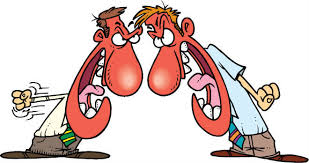 U slučaju pojave sukoba:




Osvijestiti i verbalizirati prepreke u komunikaciji
Prepoznati izvor i tip konflikta
Napraviti strategiju za prevenciju/rješenje konfliktnih situacija
U slučaju pojave sukoba:
Predložiti ideje/strategiju za učinkovitije komuniciranje u timu
Realno procijeniti osobnu odgovornost za nastanak sukoba
Koristiti se socijalnom potporom ostalih članova tima
Prednosti timskog rada za pojedinca:

Zadovoljene potreba (sigurnost, druženje, samopoštovanje)
Stalno učenje i napredovanje
Usvajanje kvalitetne i otvorene komunikacije
Poticanje kreativnosti i inovativnih načina rada i razmišljanja
Veća razina sudjelovanja i odgovornosti pojedinog člana tima
Profesionalna socijalizacija
STILOVI RUKOVOĐENJA
Autokratski stil
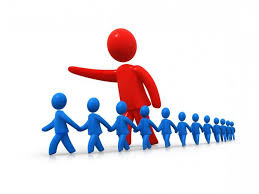 Demokratski stil
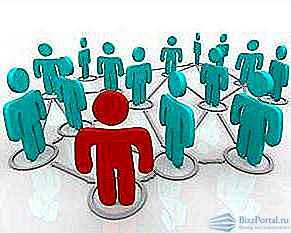 Liberalni stil
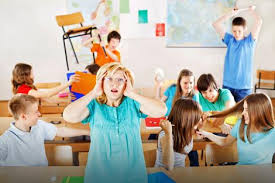 Komunikacija u timu
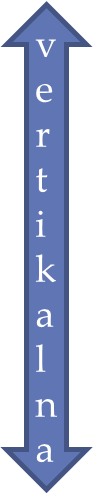 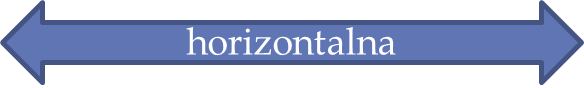